TARIM EKONOMİSİ İSTATİSTİĞİ
PROF. DR. AHMET ÖZÇELİK
7. HAFTA
VARYANS ve STANDART SAPMA
Standart sapma, popülasyonun merkezi noktasından sapma esasına dayanan bir değişim ölçüsüdür.
VARYANS ve STANDART SAPMA
Standart sapma, varyantların aritmetik ortalamadan sapmalarının karelerinin ortalamasının kare köküdür.
VARYANS ve STANDART SAPMA
Standart sapma gruplandırılmış ve gruplandırılmamış verilerde ayrı ayrı hesaplanır.
VARYANS ve STANDART SAPMA
Standart sapma, daima ortalama sapmadan büyüktür. Bunun sebebi ortalamadan önce karekök almanın, tartısından daha büyük sapma hasıl etmesidir.
VARYANS ve STANDART SAPMA
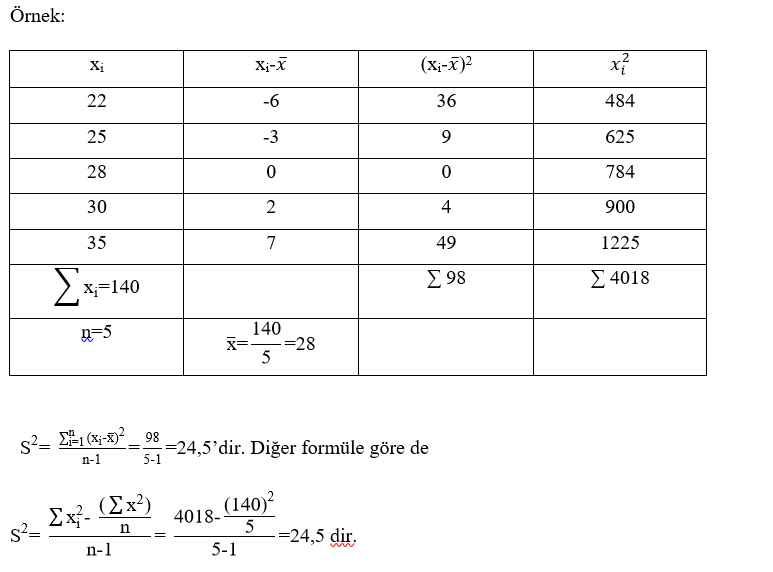 VARYANS ve STANDART SAPMA
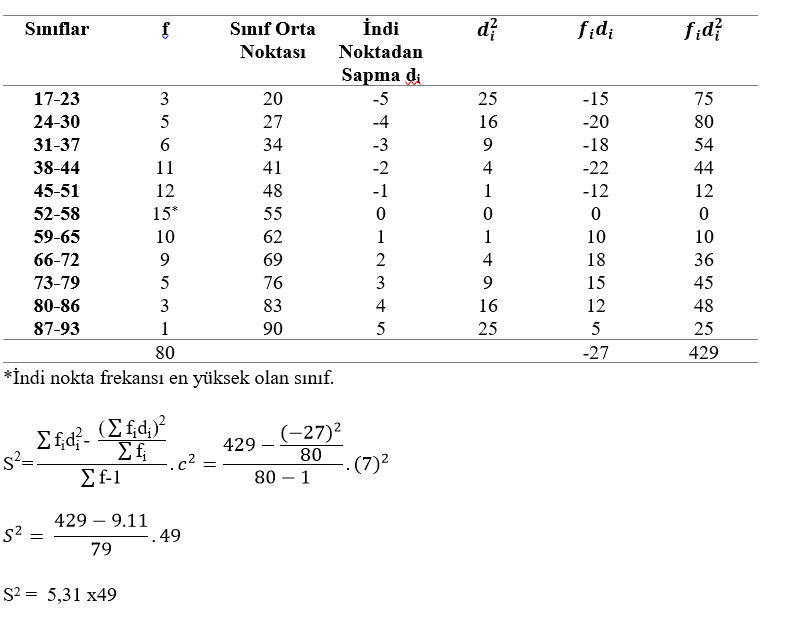 Çarpıklık
Bir serideki frekansların seyirlerinin normal, simetrik olup olmadığı, simetriden ne kadar uzaklaştığını yani frekans dağılımının şeklini belirlemeye imkan tanıyan ölçülerden biri çarpıklıktır.